Основа устной публичной речи
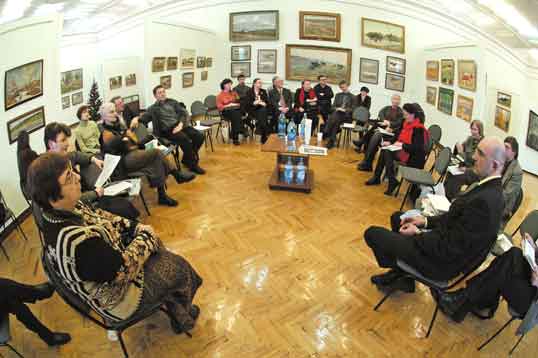 Публицистический стиль речи
Наше время
Классика: наука и искусство подготовки, построения, публичного произнесения речи с целью оказания желаемого воздействия на аудиторию.
Современное определение: теория и мастерство эффективной (целесообразной, воздействующей, гармонизирующей) речи. 
  Предмет современной риторики -  мыслеречевая деятельность человека в разных жизненных ситуациях.  
           «Мысль входит вратами чувств»- Гельвеций 
 МЫСЛЬ + ЧУВСТВО + СЛОВО.
МОДЕЛЬ КОММУНИКАЦИИ                    ( Р.Якобсон,   У.Эко,    М.Бахтин)
Законы риторики 
Закон гармонизирующего диалога    
Закон ориентации и продвижении адресата   
Закон эмоциональности речи   
Закон удовольствия
А
А
Публицистический стиль (общественно-публицистический)
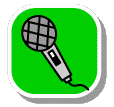 сочетание  двух функций языка: 
  сообщения   (информативной) и
  воздействия   (воздействующей, или экспрессивной).  
 «Чередование "экспрессии и стандартов" (В. Г. Костомаров).                                   
Информативность, точность, выразительность, 
диалогичность, образность.     ЖАНРЫ
Древний Рим! - Величайшее государство, которое развилось из маленького города Рима.  А город Рим основали в 754 г. до рождения Христа. Жители этой могущественной державы говорили на латинском языке. Этот язык возник в маленьком племени латинян, которые жили в Лации. Так  называлась  небольшая область в центре Апеннинского полуострова.  И удивительно,  что этот небольшой городок среди диких и неплодородных земель смог стать столицей всего могущественного тогда цивилизованного мира. Рим стал империей!
Государство Древний Рим, разросшееся из небольшой территории города Рима, основанного около 754 -753 года до нашей эры. Официальным языком этого государства был латинский язык, первоначальными древними носителями которого являлись латины - племя, населявшее лаций - небольшую область в центральной части Апеннинского полуострова. Город Рим превратился в крупнейшую среднеземноморскую державу. (Чернявский М.Н.)
Языковые особенности: как создается публицистический текст?
Лексика
 Слова книжные , термины из разных областей, публицистическая фразеология 
окрашенные  в переносном значении и имеющие социально-оценочный характер эмоционально-оценочный, экспрессивный характер
Положительная: актив, милосердие, труженик, благосостояние,  благотворительность,  помыслы, воздвигать, процветание, заветный…   
Отрицательная: обывательский, насаждать, расизм, притязания, саботаж, наемники,  пробуксовка, растратчик, убийство, преступление
Ольга Литвиненко. 
Сразу после восхождения на первую ступень, должность премьер-министра, Путин и его подельники занялись удушением свободных СМИ, преследованием главных политических оппонентов, подчинением представительных органов власти своей воле и захватом собственности и активов у наиболее успешных и независимых бизнесменов. Первой жертвой Путина в качестве политического оппозиционера стал петербургский писатель и публицист Юрий Шутов, а жертвами из числа бизнесменов были выбраны такие знаковые фигуры, как Гусинский, Березовский и Ходорковский. ….
Экспрессивные конструкции,   риторические вопросы   
Вопросно-ответная форма изложения - действенная форма оживления речи, своеобразный "диалог с адресатом 
Повторы (или так называемый ложный плеоназм):  
Расчленение текста  
Инверсивный порядок слов
В  чем особенность заглавия?«…и на дуде игрец». 
Дело было на Масленицу. Народ веселился, народ гулял. Народ - развлекали. Среди развлекающих трудно было разглядеть фольклорную группу «Шох-Ворох». А в руках одного из ее участников - Юрия Иванова - огромный, кажется, кожаный мешок с несколькими дудочками, встающими из его чрева по очереди и … шевелящимися. И еще. Эта невидаль - играла. Причем звуки, извлеченные из нее, были звуками вполне музыкальными. И тут я вспомнила: волынка! Та самая волынка, которую мы если где и видели, так по телевизору - как символ Шотландии. Как же занесло-то ее сюда болезную?
«Запас» памятников культуры «запас» культурной среды крайне ограничен в мире и он истощается со все прогрес(?)иру..щей скоростью. На земле остается все меньше места для памятников культуры и не потому что меньше становится земли. Все дело в том что к патриотизму слишком долго призывали а его надо воспитывать с самого раннего возр..ста.
Любовь к родному краю к родной культур., к родному селу или городу к родной реч..   нач..нается с малого с любви к своей семье к своему ж..лищу к своей школ.. . И еще с уважен..я к таким чувствам людей которые то(же) люб..т свой дом свою землю свое пусть и (не)понятное тебе родное слово.
Все эти важнейшие человеческие качества  любовь, уважение, знание   помо..т тебе открыть в своей душе история. (Д. Лихачев.)
Изобразительно—выразительные   средства речи
фразеологизмы,
пословицы, поговорки,
крылатые выражения, 
риторические приемы – тропы и фигуры
способ построения высказывания: отклонение от нормы мотивировано  
Война приносит населению неисчислимые бедствия. 
Война – это заплаканные лица, это слепые в черных очках, это улицы, заваленные обломками, и холод в нетопленых домах.
Выразительные средства
Пусть снова страна наша будет родиной востоковедения, страной «малых народов», сохранения их в «красной книге человечества». Пусть безотчетное стремление отдавать себя какому-либо святому  делу, что так отличало русских во все времена, снова займет достойное положение. Д.С. Лихачев О национальном характере русских)
Сильный губернатор – большие права,  слабый губернатор – никаких прав;  публичный политик --республика известна в стране,  непубличный политик – о ней никто не знает. 
Как ни совершенно крыло птицы, оно никогда не смогло бы поднять её ввысь, не опираясь на воздух. Факты – это воздух ученого. Без них вы никогда не сможете взлететь. Без них ваши теории – пустые потуги. И.П.Павлов
На нашей стороне сражается честь, на той – наглость;  здесь – стыдливость, там – разврат;  здесь верность – там – обман; здесь – доблесть, там – преступление. Цицерон
Историю делают люди, а не какие-то объективные законы истории.
Человек всегда был  красив, если его имя звучало гордо. Когда был бойцом. Когда был открывателем. Когда дерзал. Когда не пасовал перед трудностями не падал на колени перед бедой.
Известный реформатор, «архитектор  реформ», не смог ничего предпринять против принятия закона. Как же теперь верить такой стране?
Мы обращаемся к тем, кому плохо. Кто не живет, а бедствует, мучается, страдает. Мы обращаемся к тем, кто живет в бараках, в маленьких домах, где прогнил пол и течет крыша. Мы обращаемся к тем, кто в нужде и нищете вырастили с большим трудом своих детей. Жириновский
А деревенские сходки, с которыми постоянно были вынуждены считаться власти! А вся русская литература, тысячу раз стремившаяся к социальной справедливости! Д.С. Лихачев
Человек не должен быть всегда в мундире своих мнений. Он должен быть внутренне свободным и, если это необходимо, не стыдиться отказываться от своих суждений. Д.С. Лихачев
В результате войны и революции наше отечество лежит в развалинах. Великая Русская Равнина стала великим кладбищем, где смерть пожинает обильную жатву, где люди едят друг друга.
Задача возрождения России падает на ваши плечи, задача – бесконечно трудная и тяжелая. Сумеете ли вы выполнить её? Сможете ли выдержать этот экзамен истории?
Выпишите обороты , подтверждающие публицистичность речи.
Слеза слезе - рознь. Женщины плачут не только чаще мужчин, но их слезы на полградуса теплее скупых мужских. О слезах, вызванных соринкой, попавшей в глаз, или при чистке лука, мы говорить не будем. А вот об эмоциональных… в них, оказывается, немало белка. В слезах, вызванных горем, печалью, ученые обнаружили успокаивающие вещества . Слезы - это защитная реакция организма на стресс. Со слезами выводятся из организма токсичные вещества, что образуются под воздействием нервного напряжения, депрессии (из газеты).
Делать речь с Менделеева
Д.И. Менделеев постепенно завораживал  аудиторию: "Интонация его голоса постоянно менялась: то он говорил на высоких тонах, то низким баритоном, то скороговоркой, точно мелкие камешки с горы катятся, то остановится, тянет, подыскивает для своей мысли образное выражение, и всегда подыщет такое, что в 2-3-х словах ясно выразит то, что хотел сказать«.
  Обращал внимание на себя и его голос. Баритон – тембр его голоса, «звучный, приятный, металлический».  Речь Менделеева не была гладкой, легкой. Начинал он всегда вяло, тяжело, запинался, делал паузы, подбирая нужные слова; его мысли опережали темп речи, в результате чего шло нагромождение фраз, грамматически не всегда правильных. «Он говорил, точно медведь валит напролом сквозь кустарник», – вспоминал В.Е.Чешихин (1866–1923). Но в его речи всегда была уверенность, убежденность, страсть, строгая аргументация – логикой, фактами, экспериментом, расчетами, плодами аналитической работы. По напору и глубине мысли, по богатству содержания, по способности увлечь и захватить аудиторию (кто-то даже сказал, что на лекциях Менделеева стены потеют), по умению убедить и воодушевить слушателей, сделать их своими единомышленниками, по образности и меткости речи, по умению «вырубить сравнение» можно утверждать, что Менделеев был блестящим, хотя и своеобразным, оратором.
Делать речь с Достоевского
Друзья , «Если вы должны зажечь аудиторию, а не проинструктировать ее, то   тексты следует размять, сломать, превратить в разговорную речь и придать им форму непринужденной беседы. Иначе они усыпят ваших слушателей — и уж никак не зажгут их.» – Марк Твен.  Речь Достоевского, произнесенная в 1880 году  в честь открытия памятника Пушкину. Современники вспоминают: «На эстраде он вырос, гордо поднял голову, его глаза на бледном от волнения лице заблистали, голос окреп и зазвучал с особой силой, а жест стал энергическим и повелительным. С самого начала речи между ним и всею массой слушателей установилась та внутренняя духовная связь, сознание и ощущение которой всегда заставляют оратора почувствовать и расправить свои крылья. В зале началось сдержанное волнение, которое всё росло, и когда Фёдор Михайлович окончил, то наступила минута молчания, а затем как бурный поток, прорвался неслыханный и невиданный мною в жизни восторг. Рукоплескания, крики, стук стульями сливались воедино и, как говорится, потрясли стены зала. Многие плакали, обращались к незнакомым соседям с возгласами и приветствиями; и какой-то молодой человек лишился чувств от охватившего его волнения. Почти все были в таком состоянии, что, казалось, пошли бы за оратором, по первому его призыву, куда угодно!»  Да, в нашей жизни трудно достичь такого эффекта. Внешне Достоевский выглядел так: «Фрак на нём висел, как на вешалке, рубашка была уже измята, белый галстук, плохо завязанный, казалось, вот сейчас совершенно развяжется …»  Непритязательной была и манера чтения: «Говорил он просто, совершенно так, как бы разговаривал со знакомыми людьми, не надседаясь в выкрикивании громких фраз, не закидывая головы. …. А все дело в  тексте.  Весь текст — это разговор: разговор с собой, с Пушкиным, со слушателями. В речи Достоевский  говорит о «всеобщем духовном примирении» через Пушкина:  Для всех русских он живое уяснение во всей художественной полноте, что такое дух русский, куда стремятся все его силы, какой именно идеал русского человека». В Пушкинской речи провозгласил писатель идею  «генезиса всечеловечности», объединившей всех присутствующих в зале .  Благодаря своему писательскому таланту,  оратор смог добиться единого внимания совершенно разных по идеологии слушателей.  Речь любого оратора должна быть не просто набором слов или пересказом, а должна обращаться  к головам слушателей, порождая в них желание слушать дальше и внимать каждому слову.
Древнерусский идеал речевого  - соблюдение  христианских заповедей:  кротости, смирения, любви к ближнему, уважения к нему, запрета лживого и особенно клеветнического слова. 
Речь д. была быть сдержанной во всех отношениях, не дозволялись крик, раздражение, проявление презрения, греховным считалось желание осудить,  и всякая хула. 

«Милые мои…, будьте всегда в жизни добры к людям 
и внимательны… И ещё – не осуждайте, не судите старших 
себя, не пересуживайте, старайтесь покрывать грех и 
не замечать его. Говорите себе: «Кто я, чтобы судить, и
знаю ли я внутренние побуждения, чтобы осуждать?» 
Осуждение рождается большей частью из зависти и есть мерзость.
 Воздавайте каждому должное почтение, не заискивайте, не унижайтесь, но и не судите дел, которые вам не вручены Богом. Смотрите на свое собственное дело, старайтесь сделать его возможно лучше, и делайте все, что вы делаете, не для других, а для себя самих, для своей души….,чтобы ни одна минута вашей жизни не утекала мимо вас без значения и содержания».            Павел Флоренский
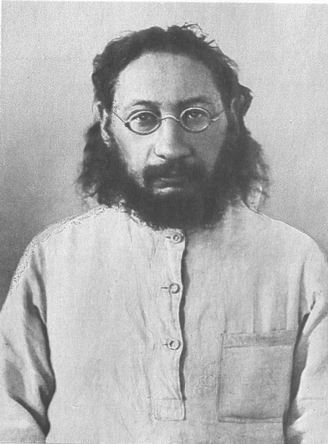 Приемы  воздействия:
Обратитесь по имени: Вы это уже делали, Иван Иванович.
Задействуйте рефлексию собеседника: Об этом в прошлый  раз уже говорил Иван Иванович.
Формулировка, ориентирует на согласие: Эта проблема известна всем, кто активно занимается проектным менеджментом.
Визуальный контакт (смотреть в глаза).
Уважительное поглаживание: Как профессионал, вы, конечно, знаете, о чем я сейчас говорю.
Изменяйте построение сценария: Представьте себе… Попрошу вспомнить вас….
Признаки манипулирования
Ю.В. Щербинина  «Защита от  агрессии»:
Сомнение в достоверности
Инф-я подается односторонне, избирательно
Аргументы к чувствам
Требуют незамедлительного решения
Избегание конкретики, не отвечает на вопросы, переход на др.темы,  
«Мы», размыто значение
Г. демонстрирует собственное превосходство ( работаю 20 лет).
Давит на негативные эмоции и чувства( страх, жадность)
Играет на авторитет других людей
Эмоции не соответствуют словам.
Самая известная классификация манипуляции была предложена А.А. Леонтьевым: вербальная  и невербальная.
2 стратегии защиты от манипуляции:Обнажение приема ( открыто разоблачать)Обходной путь ( пассивное незаметное уклонение).
Приемы активные:
Прямая оценка действий манипулятора.
Контраманипуляция = равноправное противодействие.
Обесценивание слов и действий манипулятора.
 Информация о том, что манипуляция бессмысленна: 
Сужение полномочий,   занижение моральных качеств, умаление социального статуса сведения, неизвестные манипулятору.
Проговаривание вслух собственных мыслей  
Опережающие реакции –  
Нестандартное реагирование.
Приемы пассивные:
Эмоциональная маскировка  
Выстраивание смысловых барьеров.
Переструктурирование информации  
Внутренний редактор  
Апелляция к статусу и роли  
Уход от разговора
Автопилот – поведение блокировка манипуляции  
Физическое дистанцирование.
Рекомендации Лилиан Браун
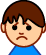 Вас часто просят повторить только что сказанные слова
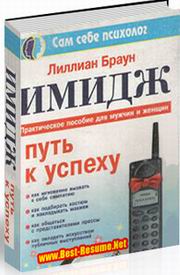 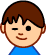 Боитесь публичных выступлений
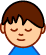 Устаёт горло уже после 10-минутной речи
Через некоторое время  слушатели 
 отвлекаются, вы говорите монотонно
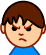 Теряете контроль над голосом в конце длинного предложения
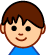 По вашему голосу не скажешь, что вы руководитель или занимаете высокую должность
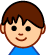 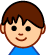 Часто повторяете «э-э»,»м-м»,»гм»,»ну»,»ага»..